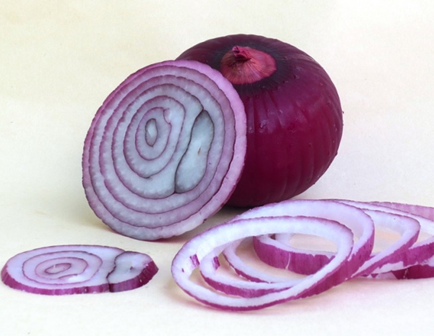 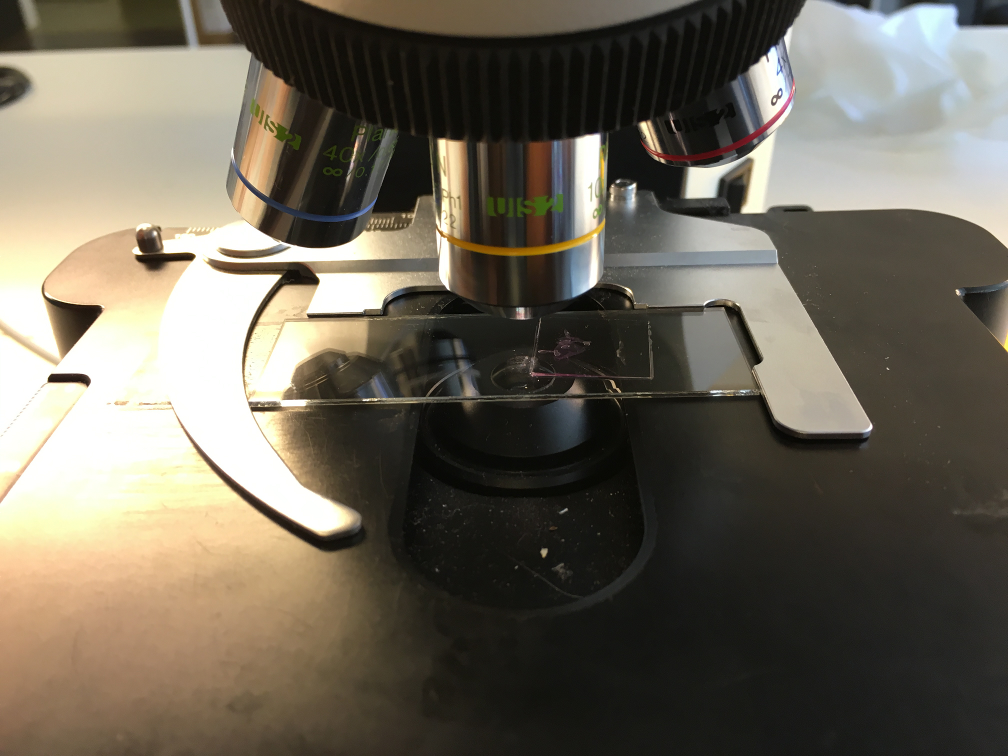 Nøkkelsetning:
Celler er så små at vi bruker mikroskop for å undersøke dem.
Men hvor smått er det???
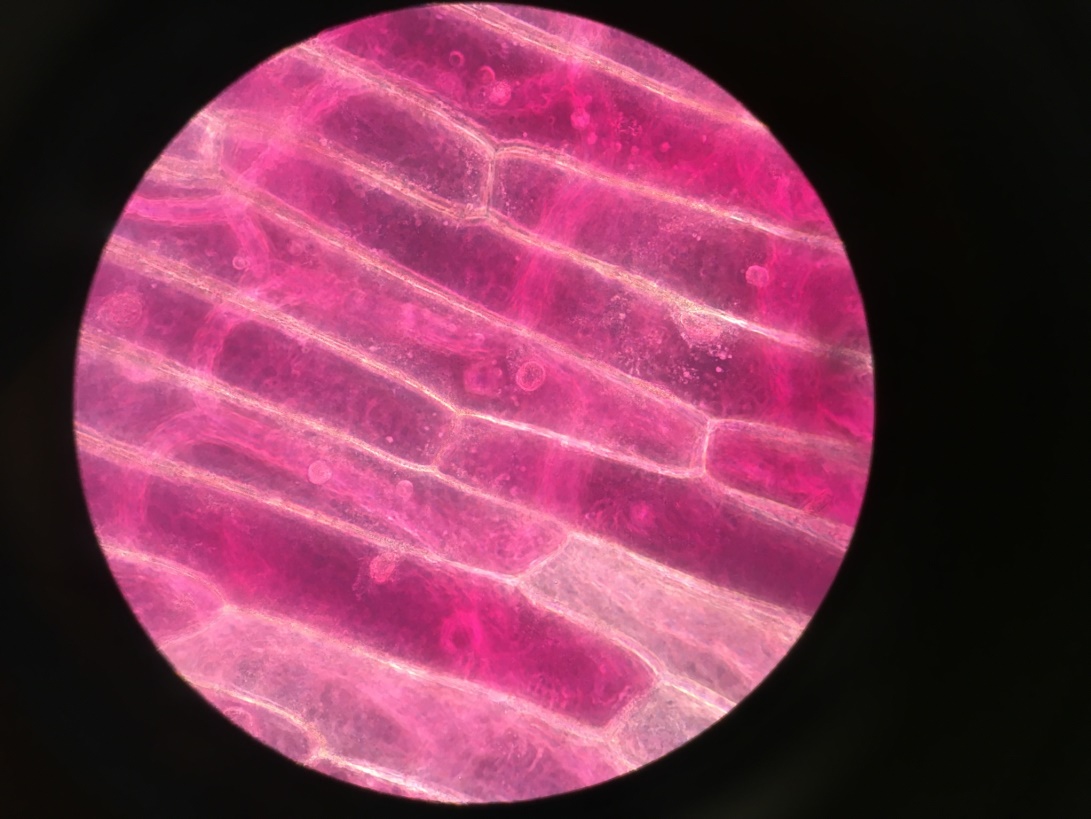 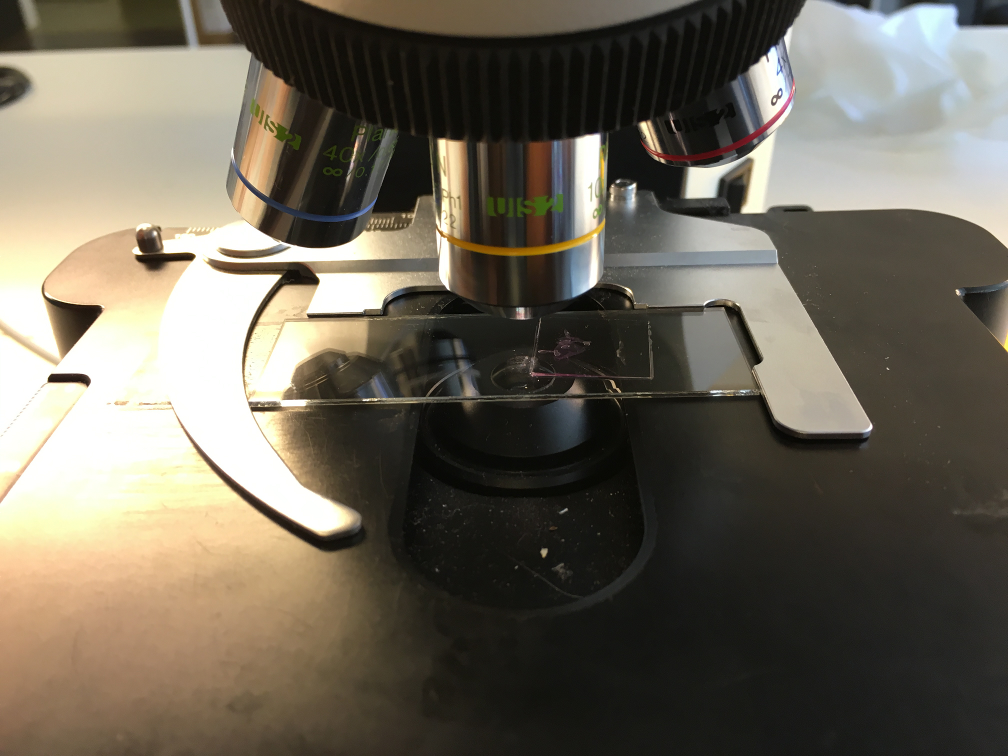 m = meter
mm = millimeter
µm = mikrometer
nm = nanometer
1 m       100 mm       10 mm         1 mm     100 µm        10 µm          1 µm     100 nm        10 nm          1 nm       0,1 nm
1 m       100 mm       10 mm         1 mm     100 µm        10 µm          1 µm     100 nm        10 nm          1 nm       0,1 nm
Plasser på skalaen:
10 cm
1 cm
0,1 mm
0,001 m
10 cm
0,001 m
0,1 mm
1 cm
1 m       100 mm       10 mm         1 mm     100 µm        10 µm          1 µm     100 nm        10 nm          1 nm       0,1 nm
Hvor mange millimeter er det i en meter?
Hvor mange mikrometer (µm) er det i en millimeter?
Hvor mange mikrometer (µm) er det i en meter?
1 000
1 000
10 cm
0,001 m
0,1 mm
1 cm
1 000 000  Én mikrometer er én milliondels meter
1 m       100 mm       10 mm         1 mm     100 µm        10 µm          1 µm     100 nm        10 nm          1 nm       0,1 nm
Plasser disse der dere tror de passer inn på skalaen:
Rødløk
Høyden på et menneske
Atom
Bakterie
Virus
Tykkelsen på et hårstrå
Rød blodcelle
Bredden til DNA (arvestoffet)
Lengden til DNA
Rødløk
10 cm
0,001 m
0,1 mm
1 cm
1 m           100 mm          10 mm            1 mm       100 µm           10 µm             1 µm        100 nm           10 nm             1 nm          0,1 nm
Rødløk
?
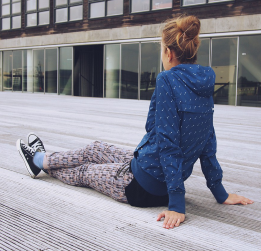 Høyden på et menneske
Høyden på et menneske
0,001 m
1 m           100 mm          10 mm            1 mm       100 µm           10 µm             1 µm        100 nm           10 nm             1 nm          0,1 nm
Rødløk
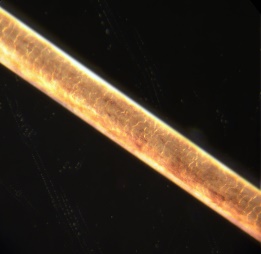 ?
Tykkelsen på et hårstrå
Hår har en diameter fra 0,04 til 0,1 mm som er 40–100 µm.
Tykkelsen på et hårstrå
Høyden på et menneske
0,001 m
Atomer
1 m           100 mm          10 mm            1 mm       100 µm           10 µm             1 µm        100 nm           10 nm             1 nm          0,1 nm
Rødløk
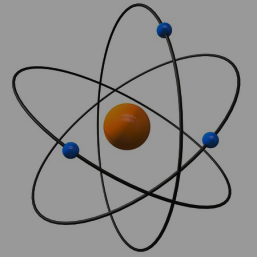 ?
Tykkelsen på et hårstrå
Atomer
Høyden på et menneske
0,001 m
Atomer
1 m           100 mm          10 mm            1 mm       100 µm           10 µm             1 µm        100 nm           10 nm             1 nm          0,1 nm
Rødløk
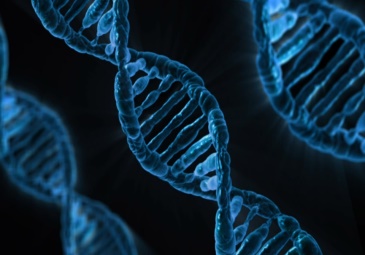 ?
Bredden til DNA
Tykkelsen på et hårstrå
Bredden til DNA
Høyden på et menneske
0,001 m
Atomer
1 m           100 mm          10 mm            1 mm       100 µm           10 µm             1 µm        100 nm           10 nm             1 nm          0,1 nm
Rødløk
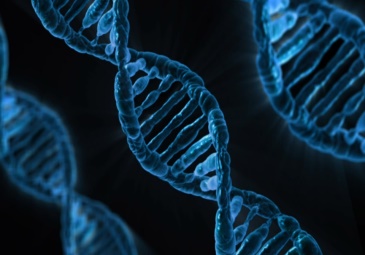 Mennesker har 46 DNA-molekyler i hver celle. Det korteste er 16 mm og det lengste 85 mm.

Til sammen over 2 meter DNA i hver celle!
?
Legger du DNA-molekylene i alle cellene i kroppen etter hverandre, vil de bli omtrent dobbelt så lang som diameteren til solsystemet vårt!
Lengden til DNA
Bredden til DNA
Tykkelsen på et hårstrå
Lengden til DNA
Høyden på et menneske
0,001 m
Atomer
1 m           100 mm          10 mm            1 mm       100 µm           10 µm             1 µm        100 nm           10 nm             1 nm          0,1 nm
Rødløk
Rød blodcelle
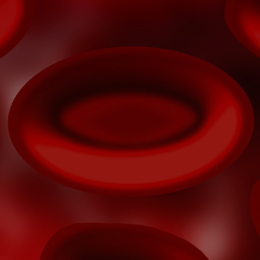 ?
Lengden til DNA
Bredden til DNA
Tykkelsen på et hårstrå
Ei typisk rød blodcelle er 6–8 mikrometer.
Rød blodcelle
Høyden på et menneske
0,001 m
Atomer
1 m           100 mm          10 mm            1 mm       100 µm           10 µm             1 µm        100 nm           10 nm             1 nm          0,1 nm
Bakterier er éncellede organismer og typisk bare noen få mikrometer lang. Men verdens største bakterie Thiomargarita namibiensis har en gjennomsnittlig diameter på 0,2 mm.
Rødløk
Rød blodcelle
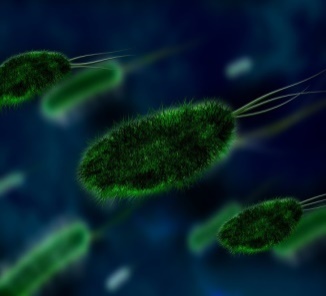 ?
Lengden til DNA
Bredden til DNA
Tykkelsen på et hårstrå
Bakterier
Høyden på et menneske
Bakterier
0,001 m
Atomer
1 m           100 mm          10 mm            1 mm       100 µm           10 µm             1 µm        100 nm           10 nm             1 nm          0,1 nm
Rødløk
Rød blodcelle
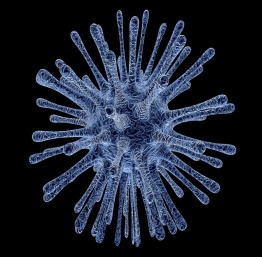 ?
Lengden til DNA
Bredden til DNA
Tykkelsen på et hårstrå
Virus
Virus
Høyden på et menneske
Bakterier
0,001 m
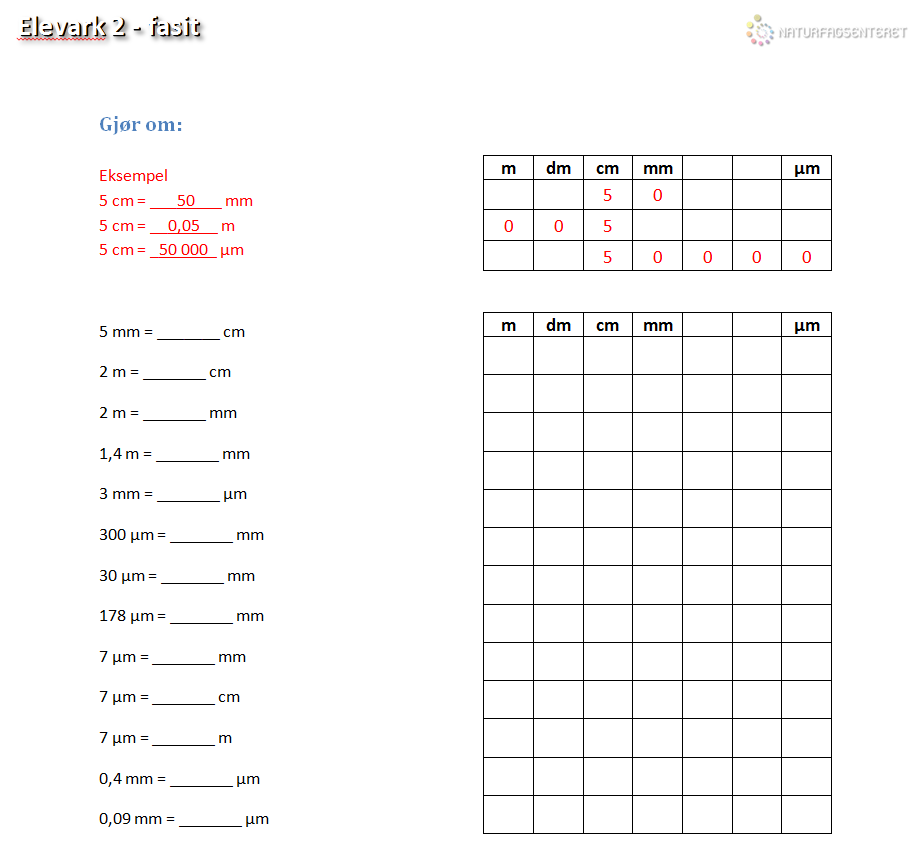 Elevark 3
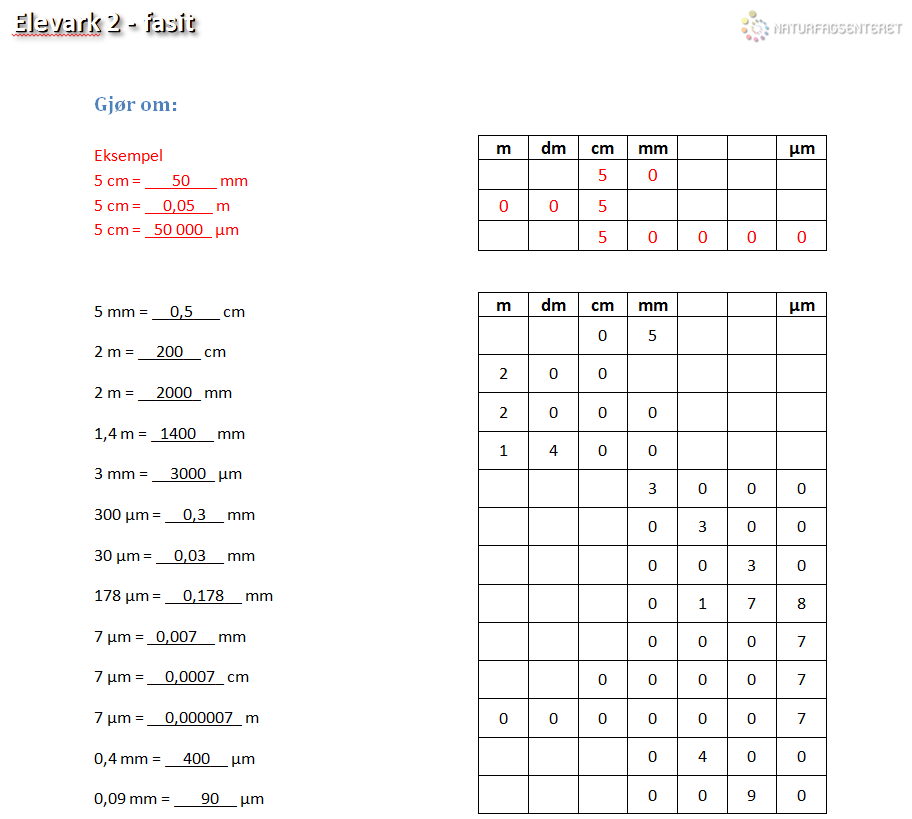 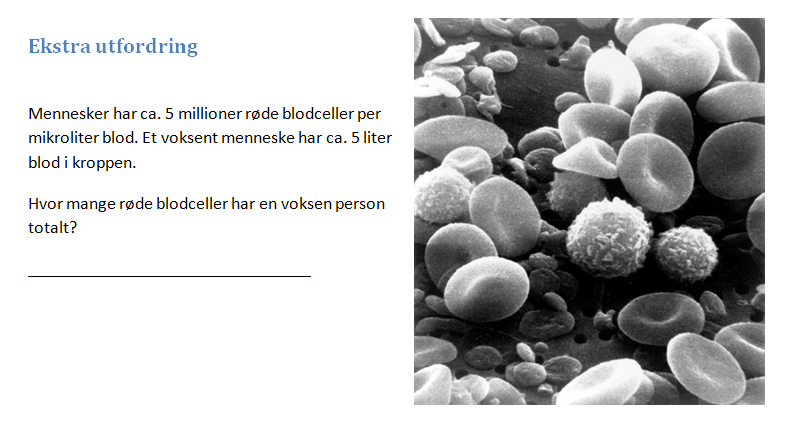 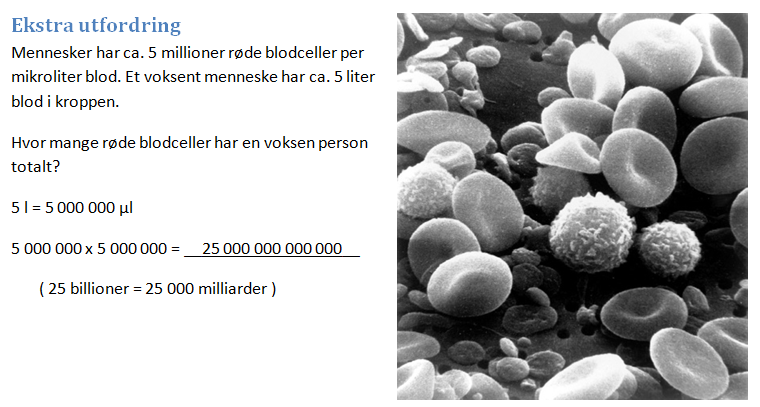 Hvor stor er ei løkcelle?
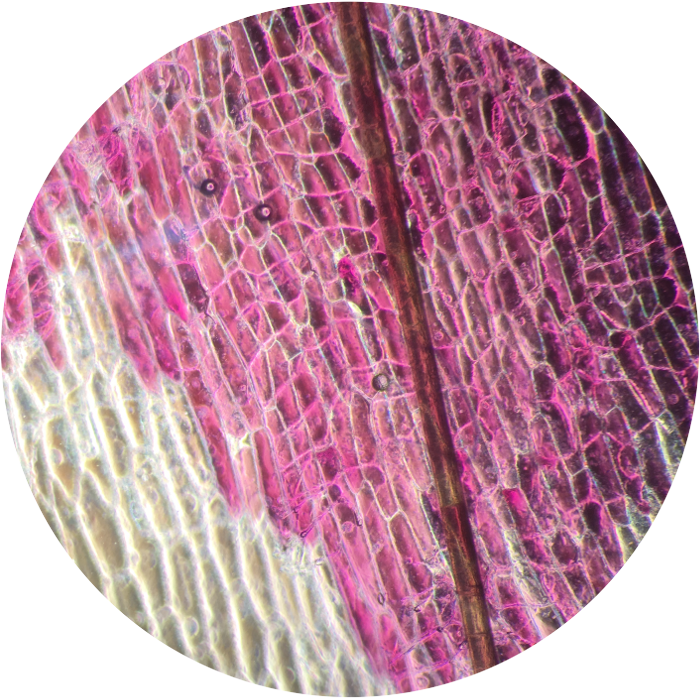 Diameteren til et hårstrå er 0,04–0,1 mm, altså 40–100 µm. Hårstrået på bildet er 70 µm tykt. 

Bruk mikroskopbildet til å beregne omtrent hvor lang og bred ei løkcelle er.

Plasser lengden til løkcellene inn på skalaen (elevark 2).
Atomer
1 m           100 mm          10 mm            1 mm       100 µm           10 µm             1 µm        100 nm           10 nm             1 nm          0,1 nm
Rødløk
Rød blodcelle
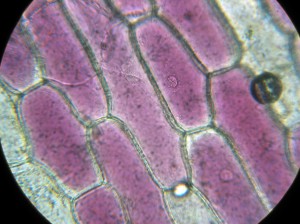 ?
Lengden til DNA
Bredden til DNA
Tykkelsen på et hårstrå
Lengden til løkceller
Virus
Høyden på et menneske
Bakterier
Lengden til løkceller
0,001 m
Hvor stor er ei løkcelle?
Tenk dere at vi forstørrer ei løkcelle til å bli like stor som en murstein (10 x 20 cm). Hvor stor ville da løken blitt?
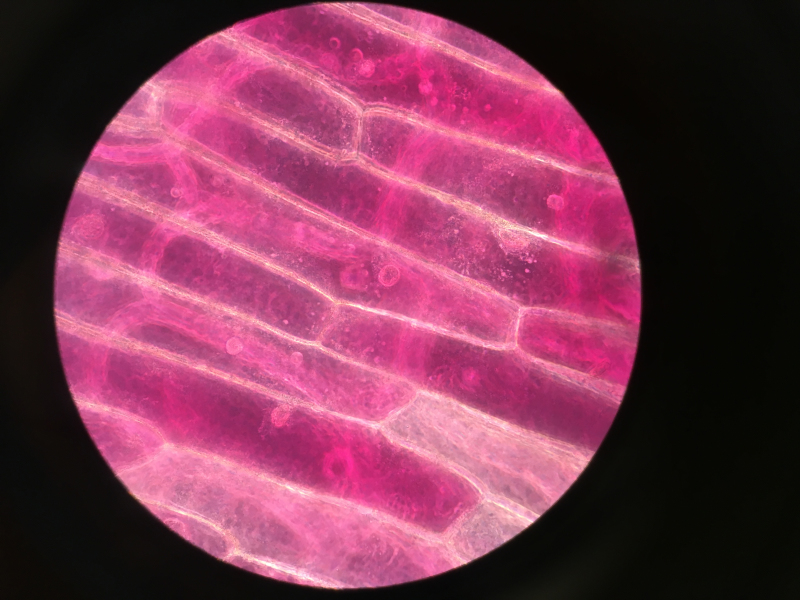 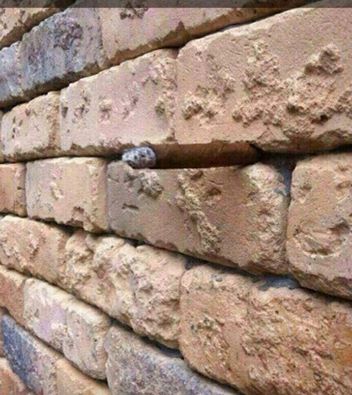 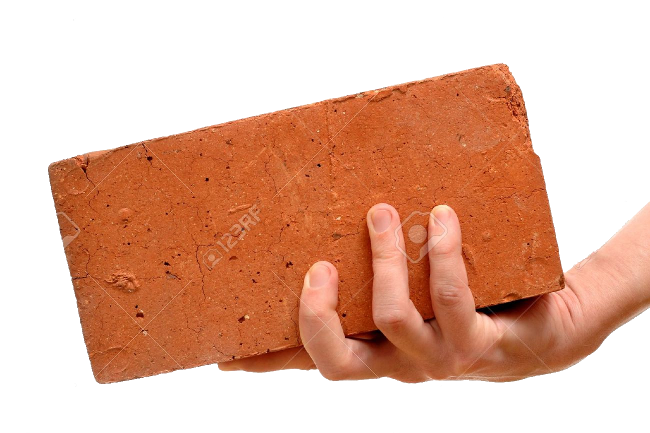 Hvor stor blir løken?
Hvor mange mikrometer lang er ei løkcelle?_____________
Hvor mange mikrometer lang er en murstein?_________________
Hvor mange ganger større er mursteinen enn løkcella?_____________
Hvor mange cm er diameteren til en løk?____________
Hvor stor blir diameteren på løken hvis vi forstørrer den like mange ganger som i punkt 3?_____________
200 µm
20 cm = 200 000 µm
1 000
8 cm
80 m
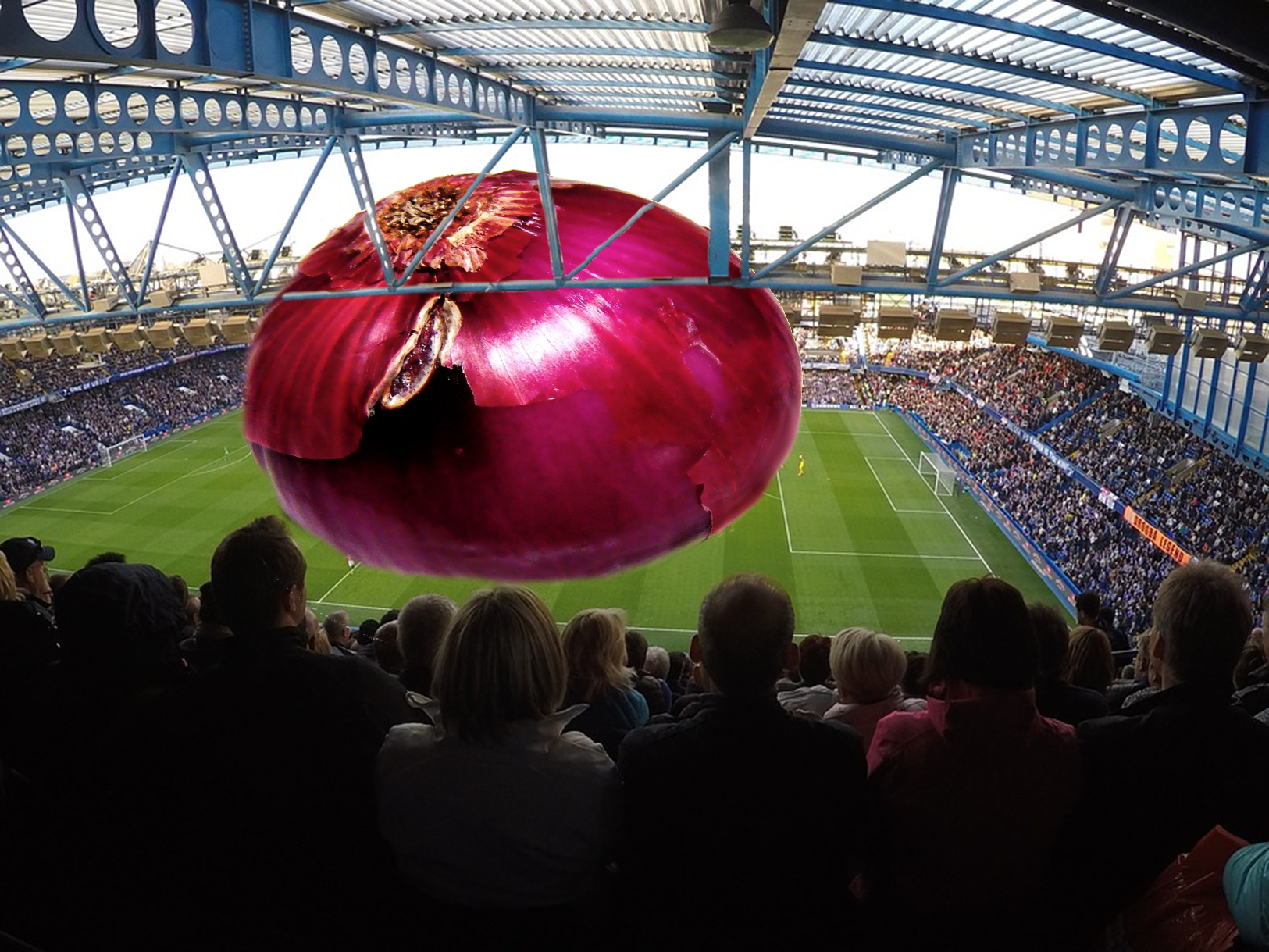 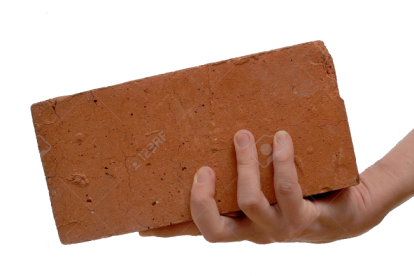 Hvor stor er ei rød blodcelle?
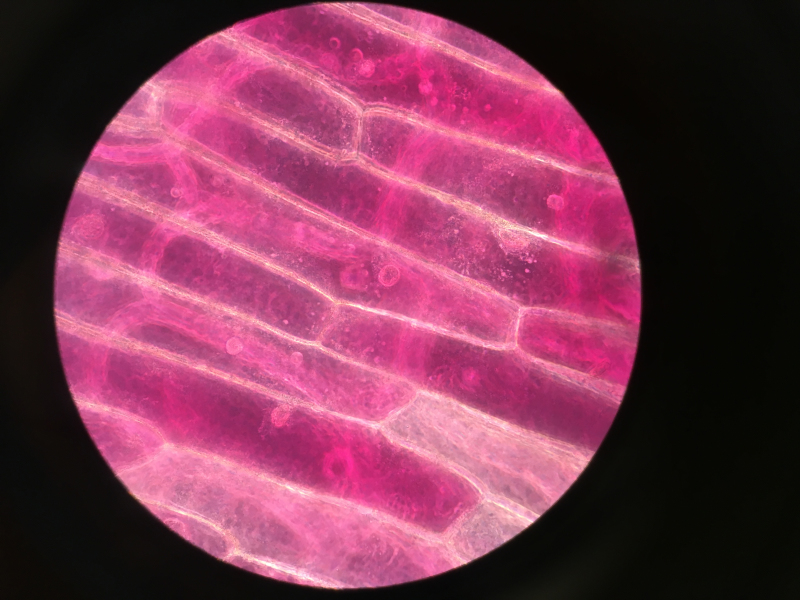 Ekstraoppgave
Hvis løkcella er forstørret til å bli like stor som en murstein, hvor stor vil da ei rød blodcelle bli? Som et knappenålshode, som en ert eller som en bordtennisball?
Ei typisk rød blodcelle er 6–8 mikrometer.
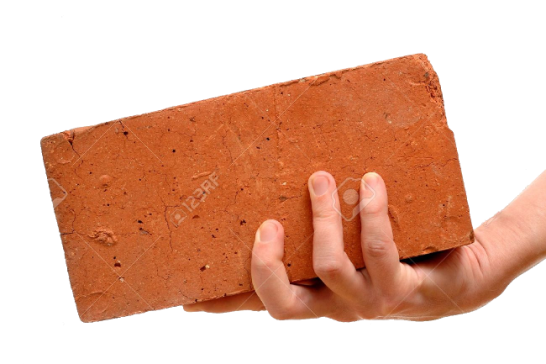 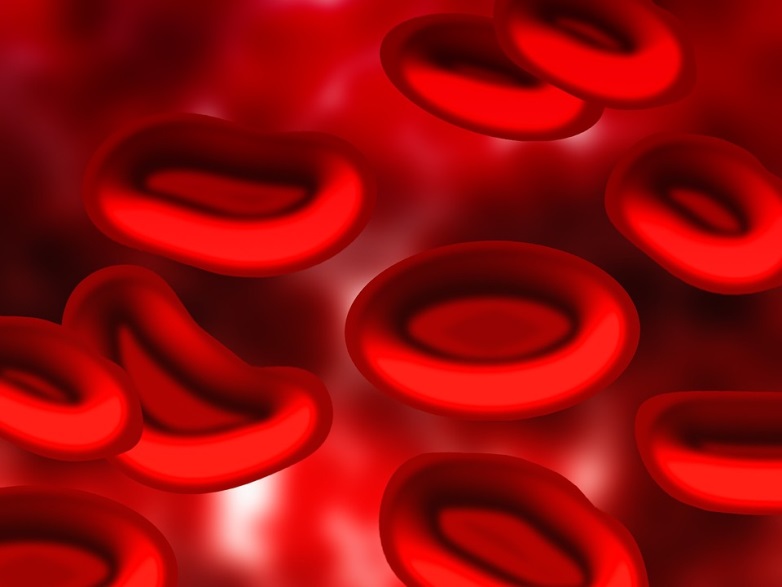 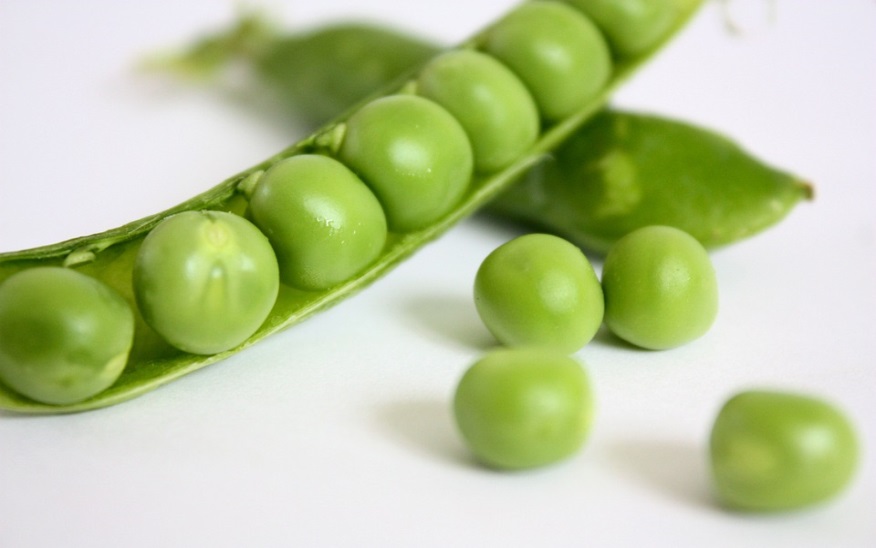 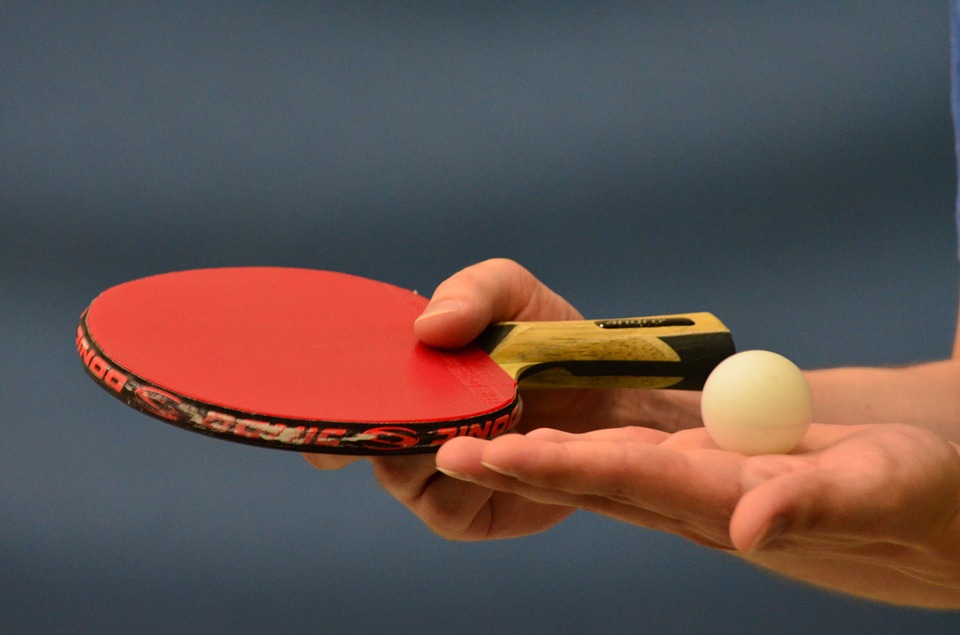 ?
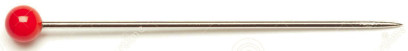 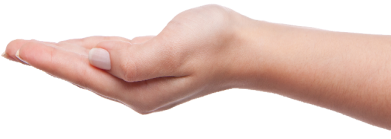 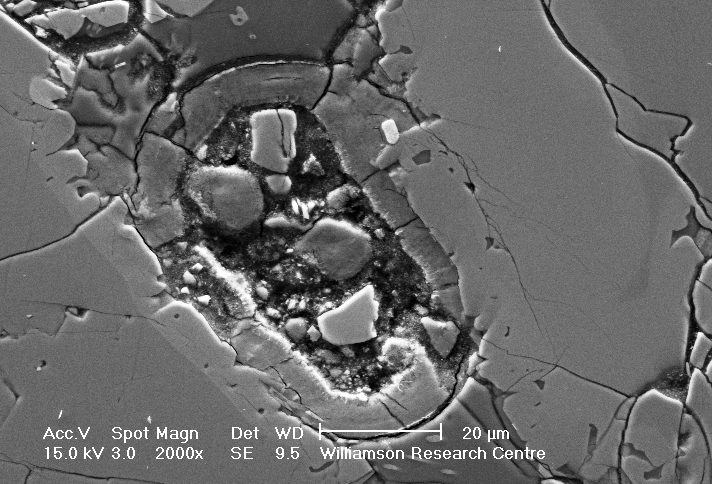 Atomer
1 m           100 mm          10 mm            1 mm       100 µm           10 µm             1 µm        100 nm           10 nm             1 nm          0,1 nm
Rødløk
Rød blodcelle
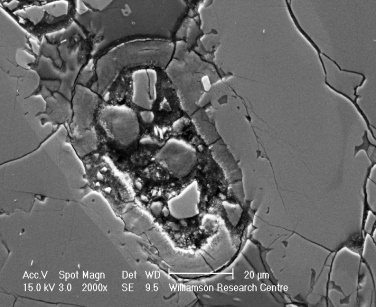 ?
Lengden til DNA
Bredden til DNA
Tykkelsen på et hårstrå
Lengden til funn i meteoritt
Lengden til funn i meteoritt
Virus
Høyden på et menneske
Bakterier
Lengden til løkceller
Tenk – par – del 
Sammenlign funnet i meteoritten med cellene.
Kan funnet være av ei celle?
Hva er bevisene dine?
Trekk din slutning!
Atomer
1 m           100 mm          10 mm            1 mm       100 µm           10 µm             1 µm        100 nm           10 nm             1 nm          0,1 nm
Rødløk
Rød blodcelle
Lengden til DNA
Bredden til DNA
Tykkelsen på et hårstrå
Lengden til funn i meteoritt
Virus
Høyden på et menneske
Bakterier
Lengden til løkceller